Charakteristika filmové postavy
Příprava slohové práce
8. ročník
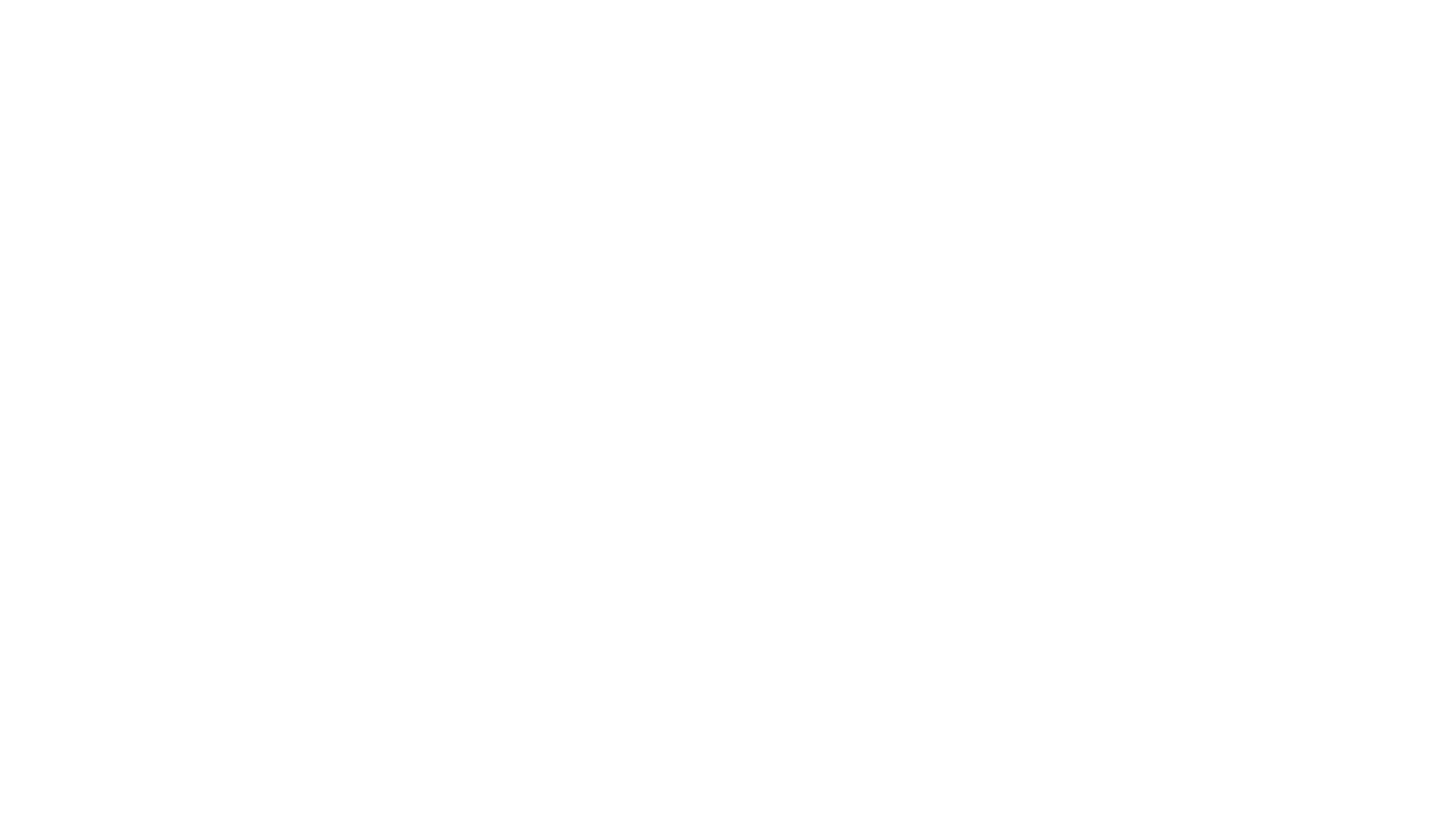 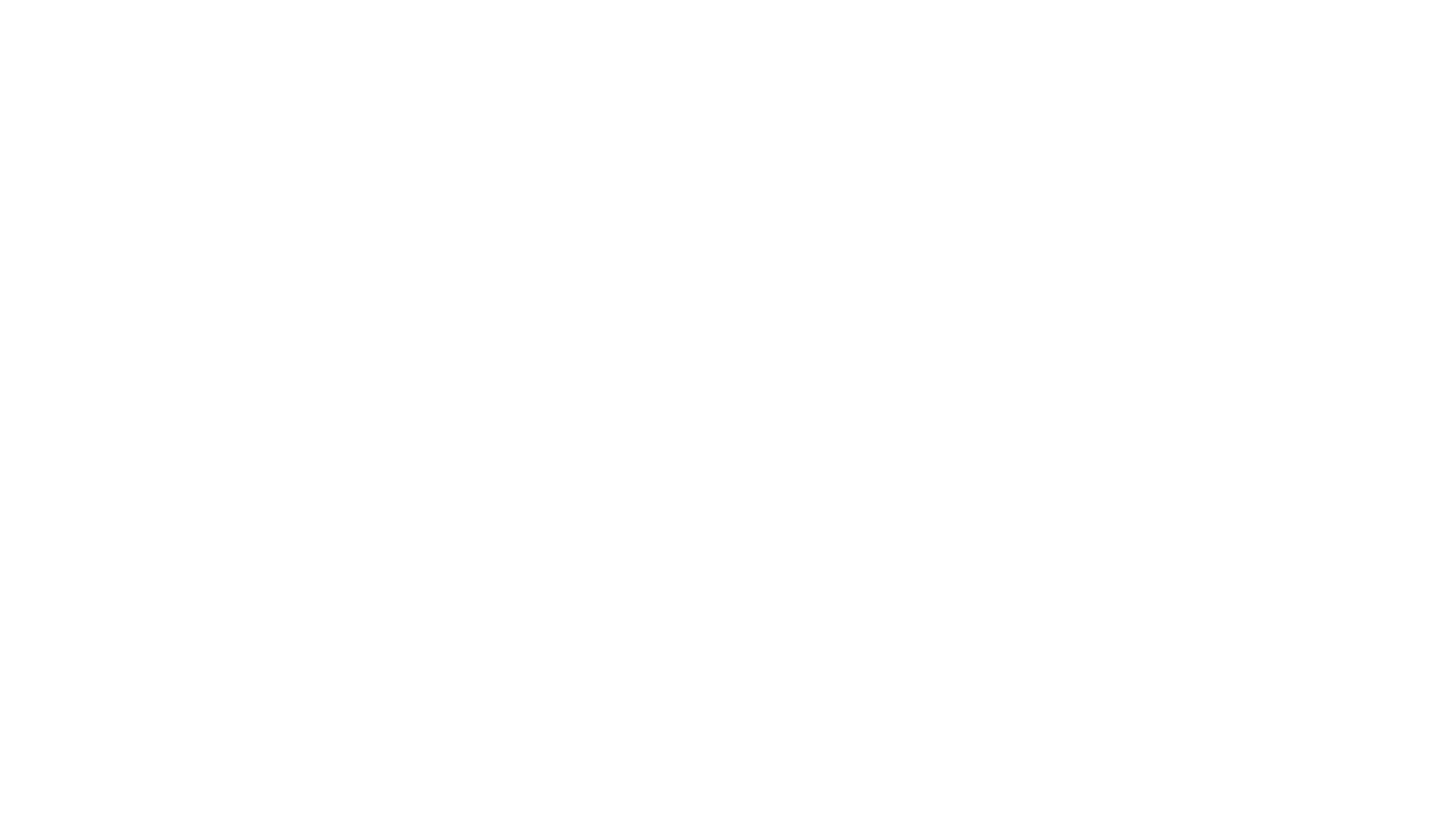 Charakteristika filmové postavy
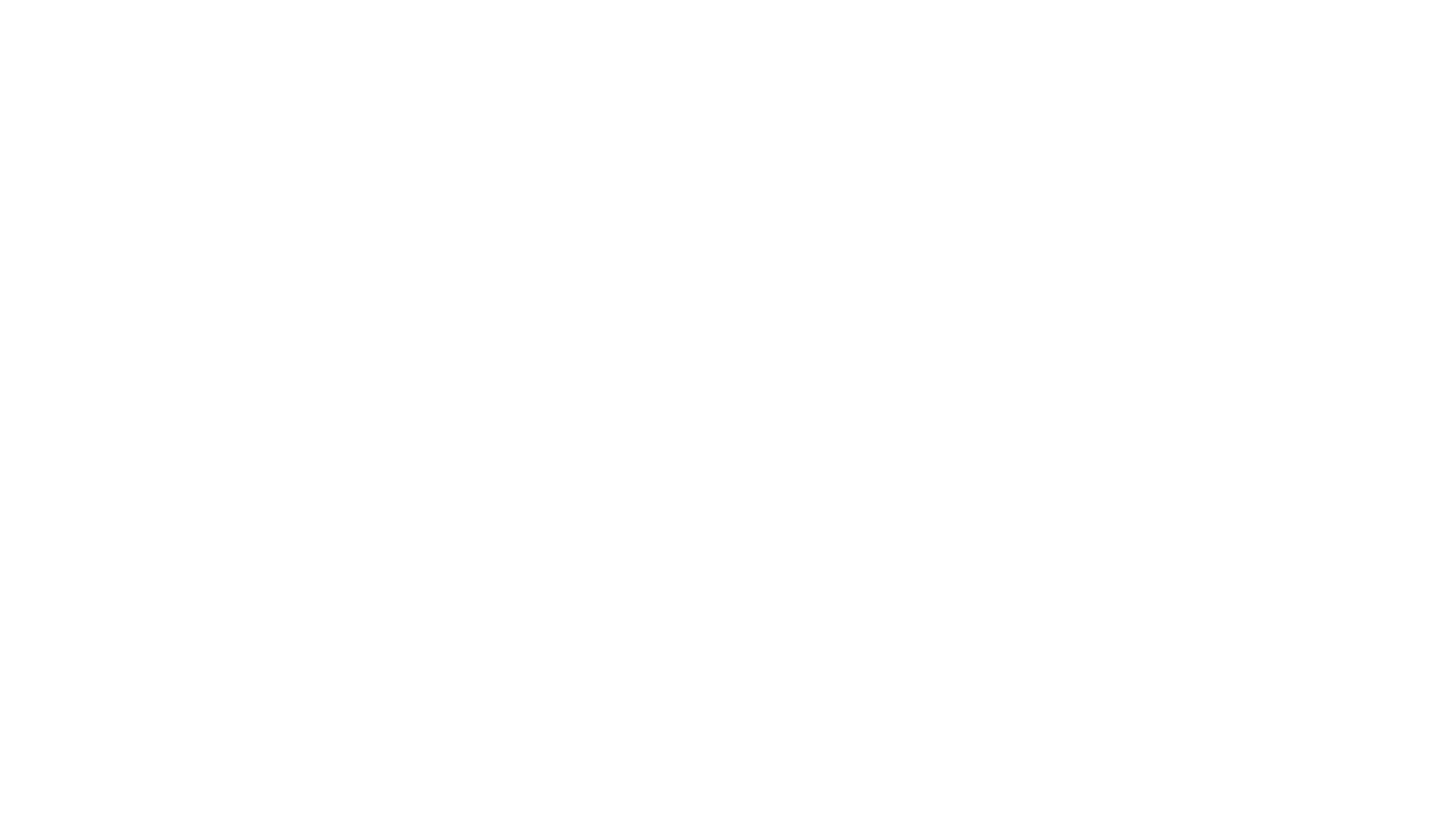 Kdo to je?
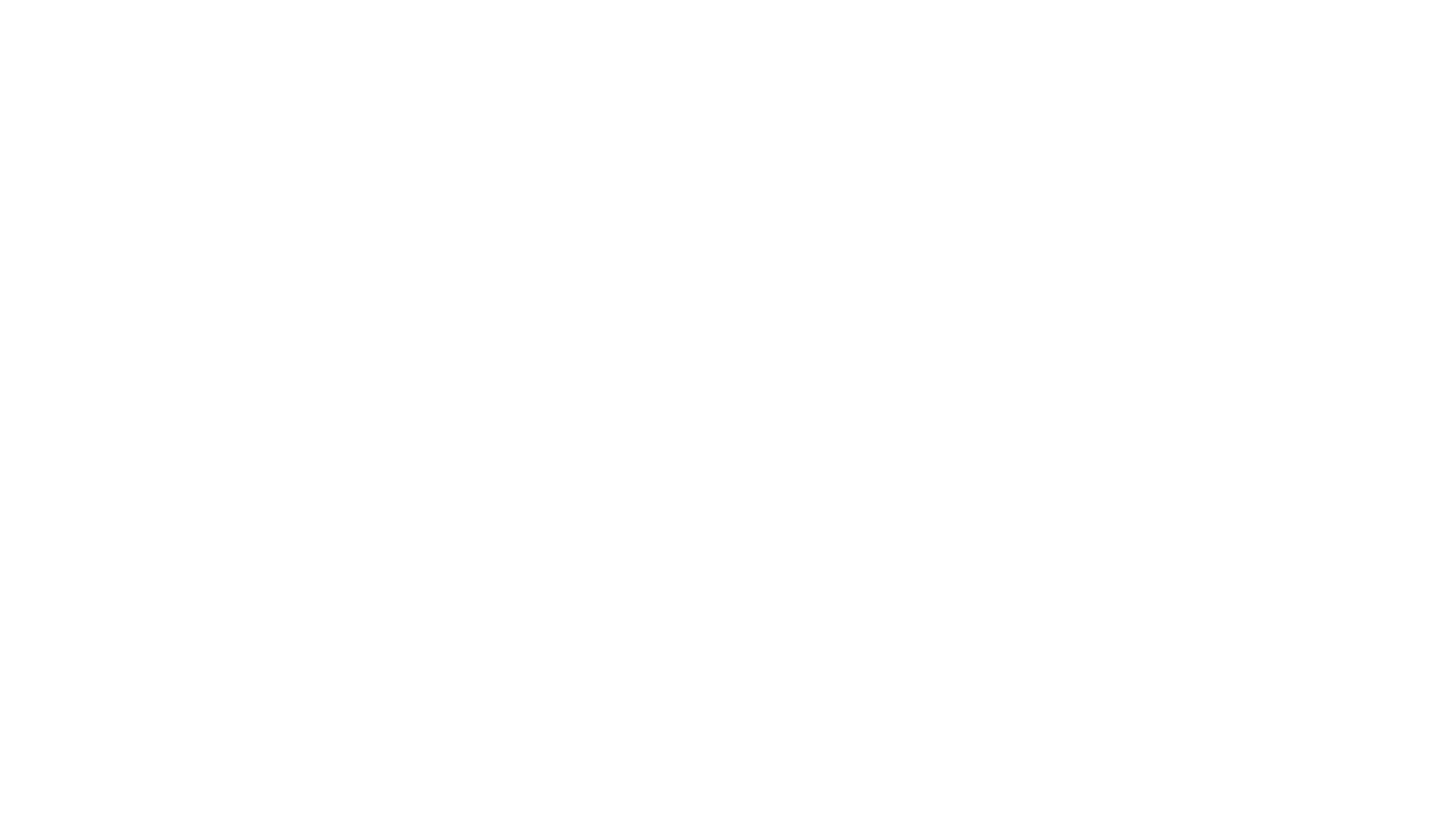 Jak vypadá?
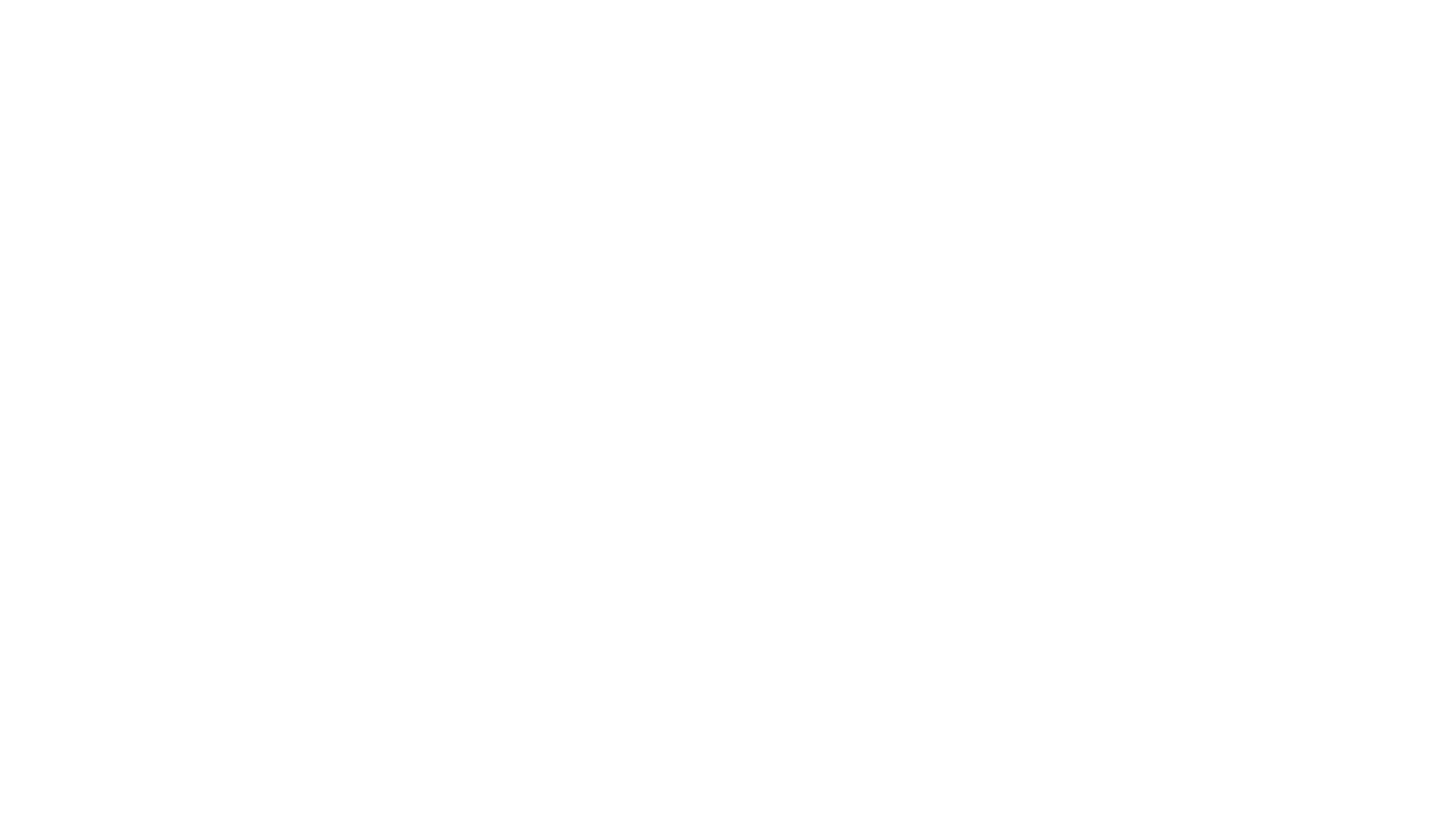 Jaký, jaká je?
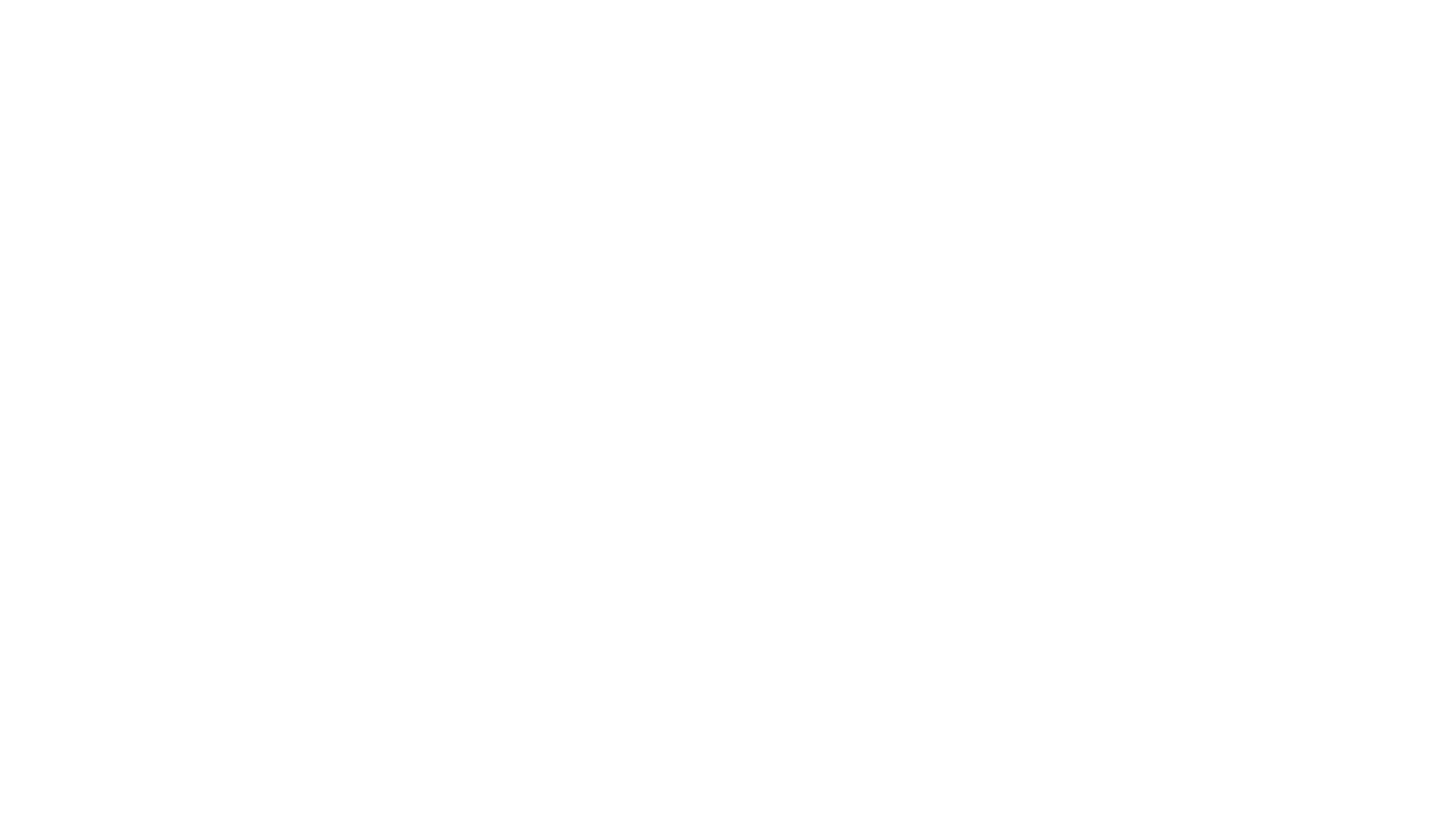 Co udělal, udělala?
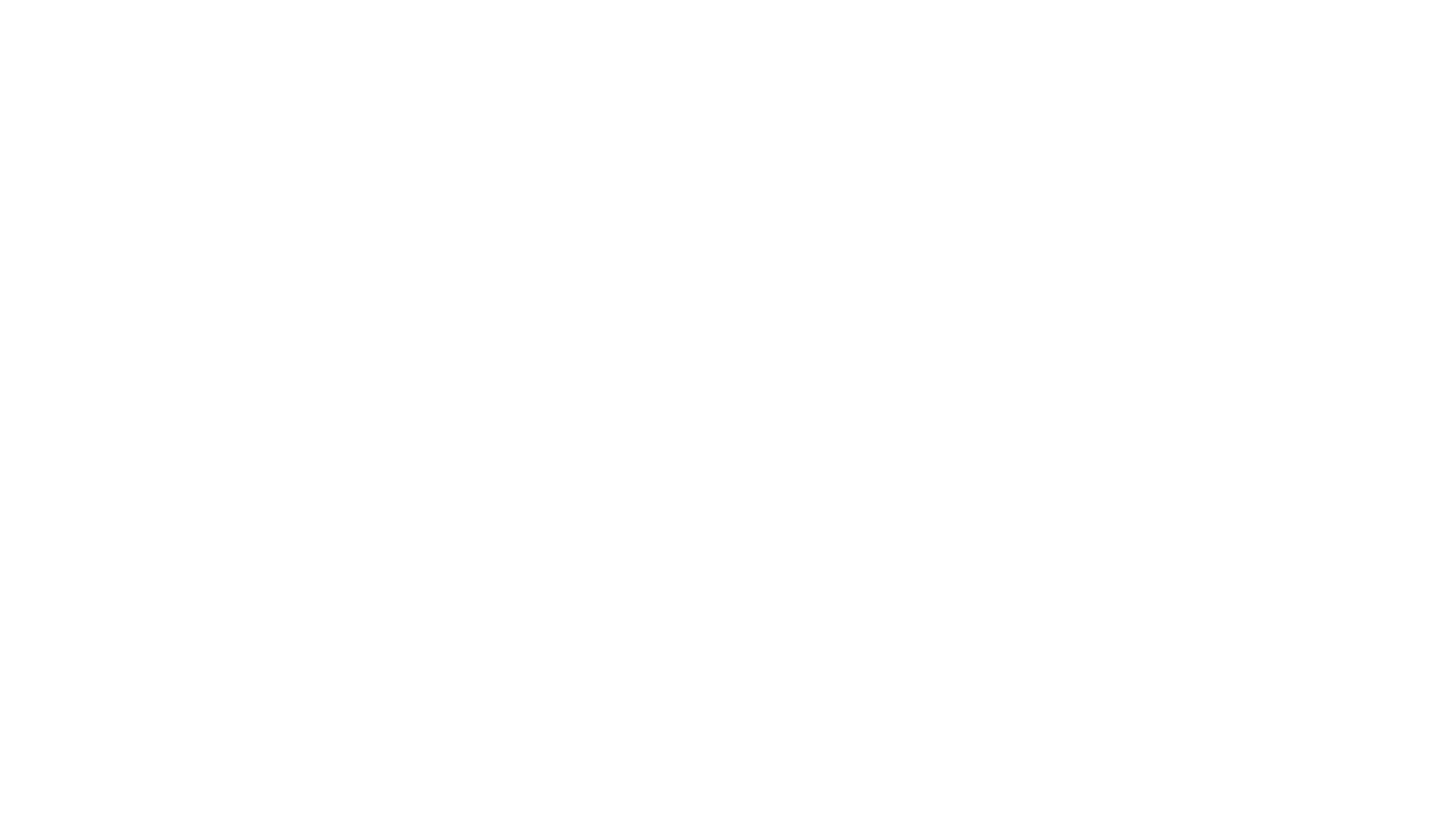 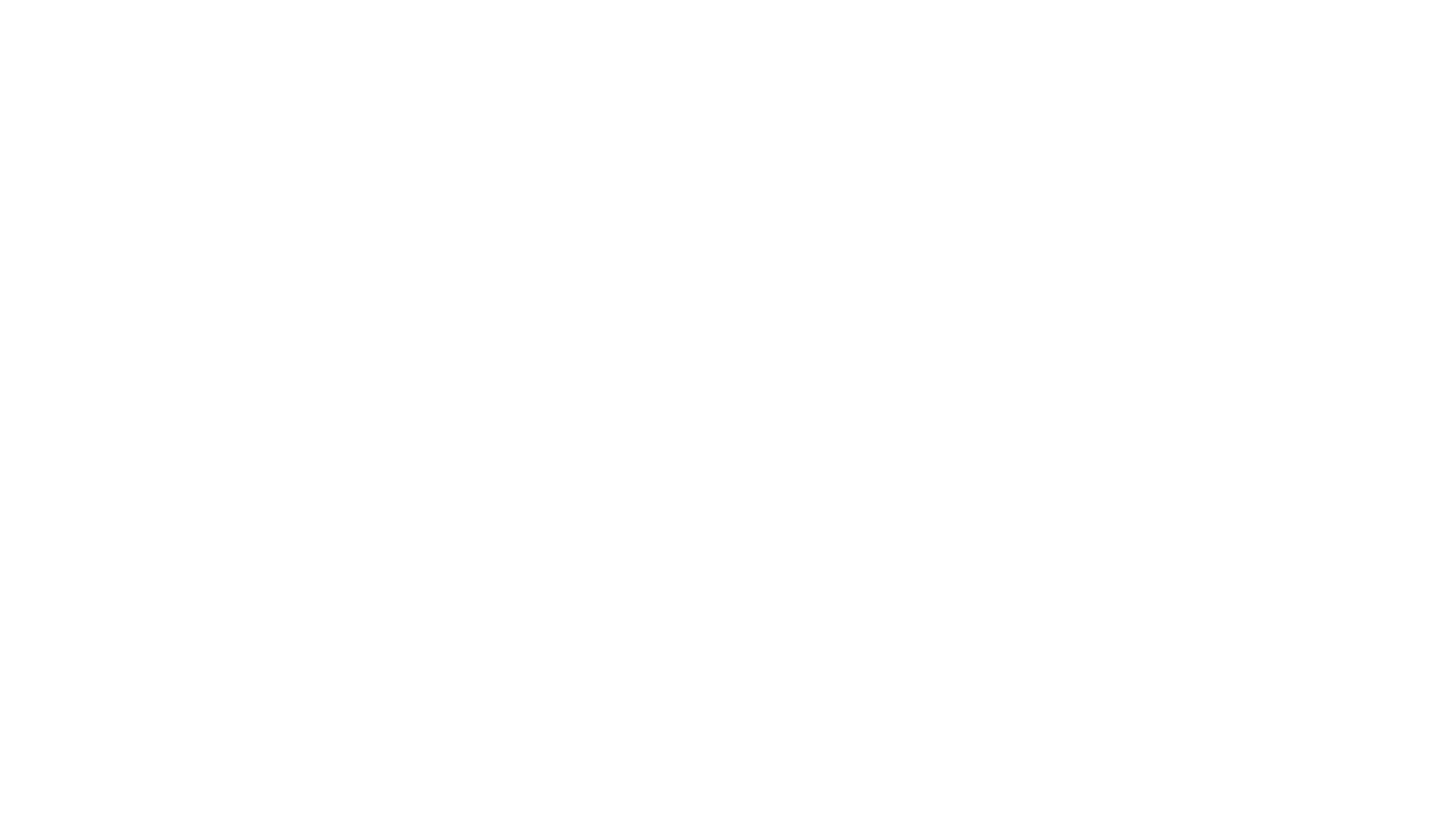 Jaké má názory, co říká?
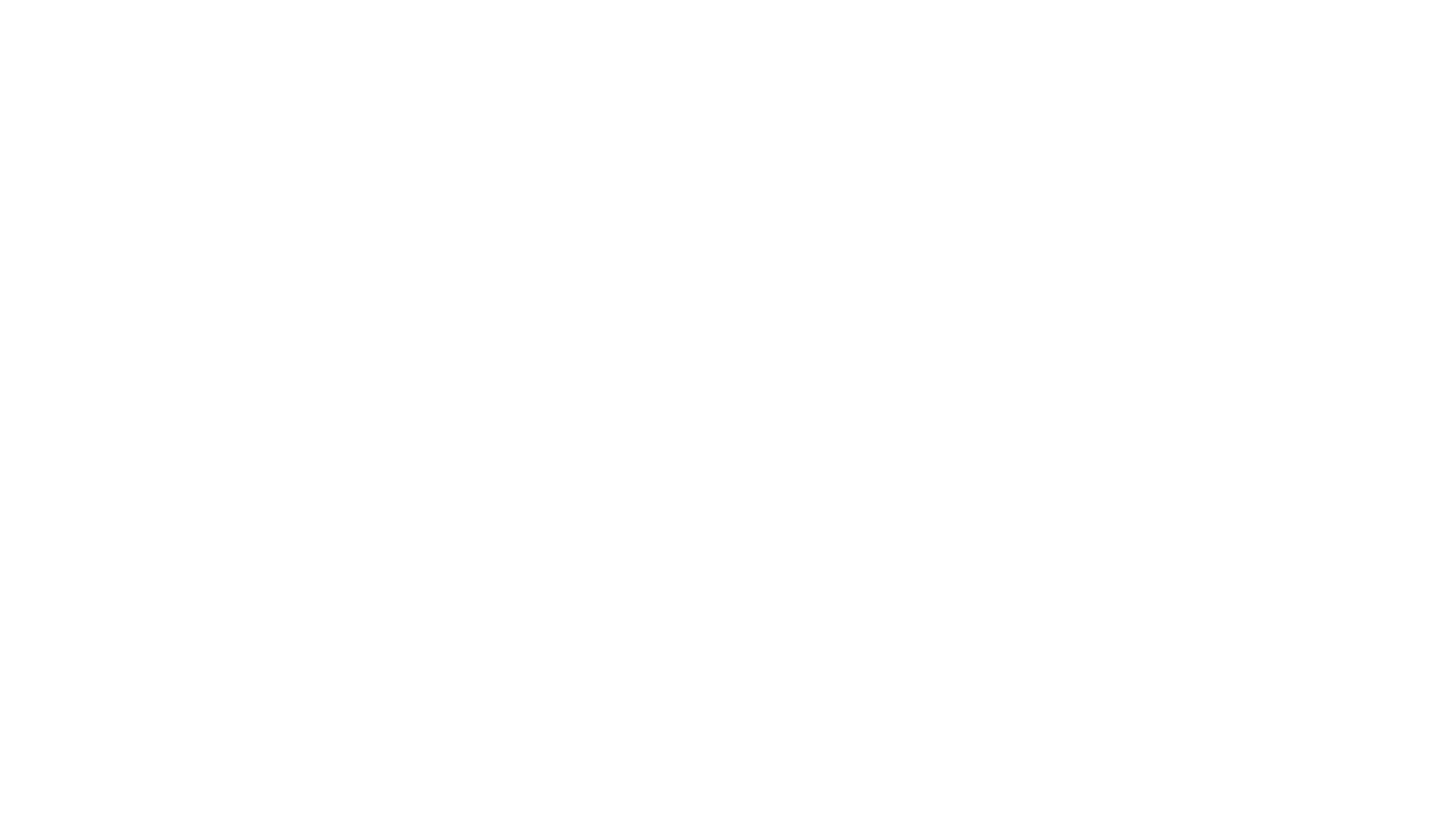 Co má rád, ráda? Jaké má koníčky?
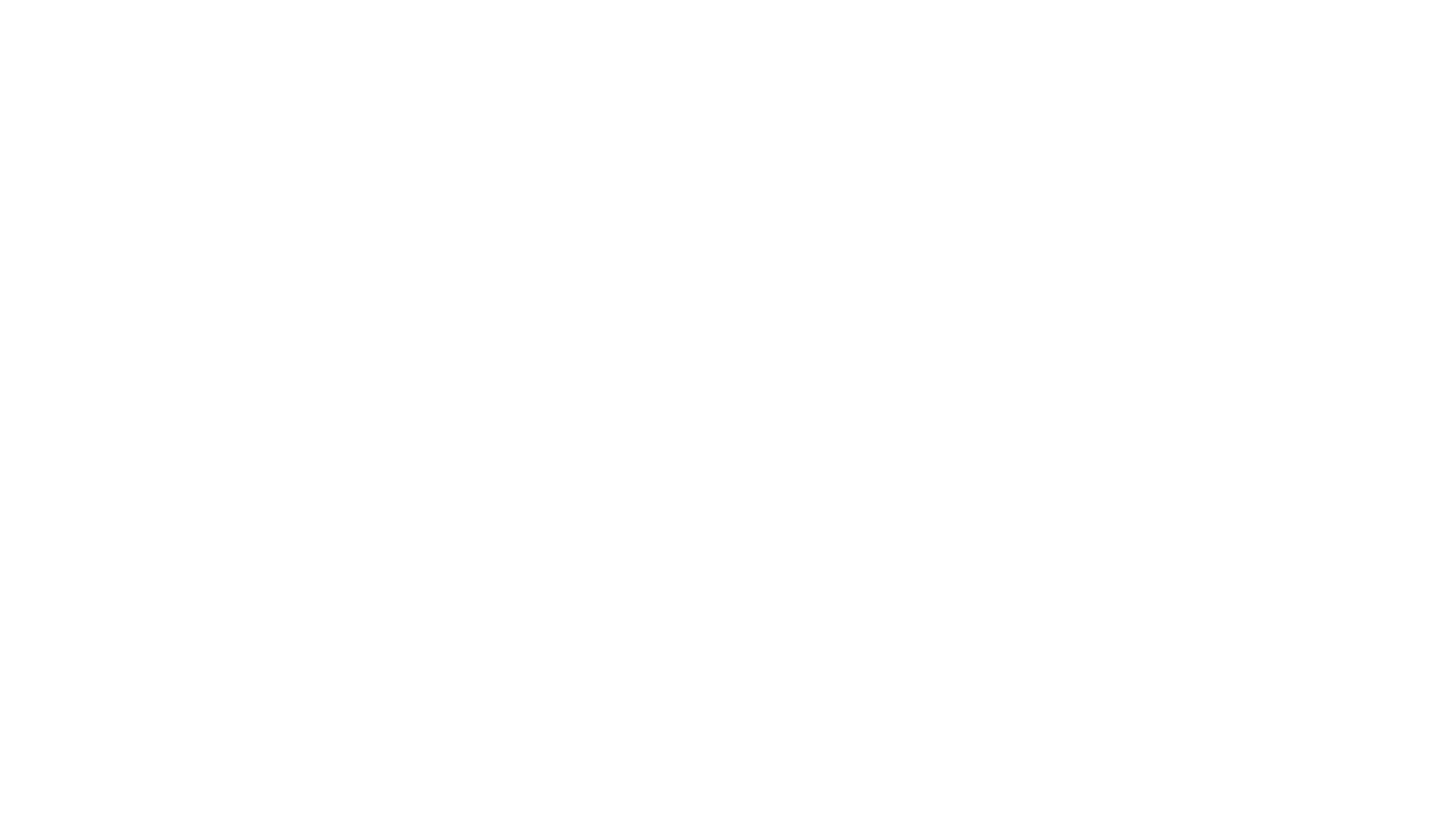 Co si o postavě myslím?
Nepřímá charakteristika
Spojte části vět k sobě.
Člověk, který je domýšlivý, 				se nechlubí a stačí mu málo.
Člověk, který je skromný, 				se můžeme vždy spolehnout.  
Člověk, který je důvěřivý, 				si o sobě hodně myslí.
Na člověka, který je spolehlivý,			nás umí ošidit a nemůžeme mu věřit. 
Člověk, který je sympatický, 				se chová slušně, vždy pozdraví a pochválí. 
Člověk, který je lstivý, 	 			všem věří a snadno se nechá ošidit.
Člověk, který je sobecký, 				se nám líbí na první pohled.  
Člověk, který je zdvořilý, 				myslí hlavně na sebe.
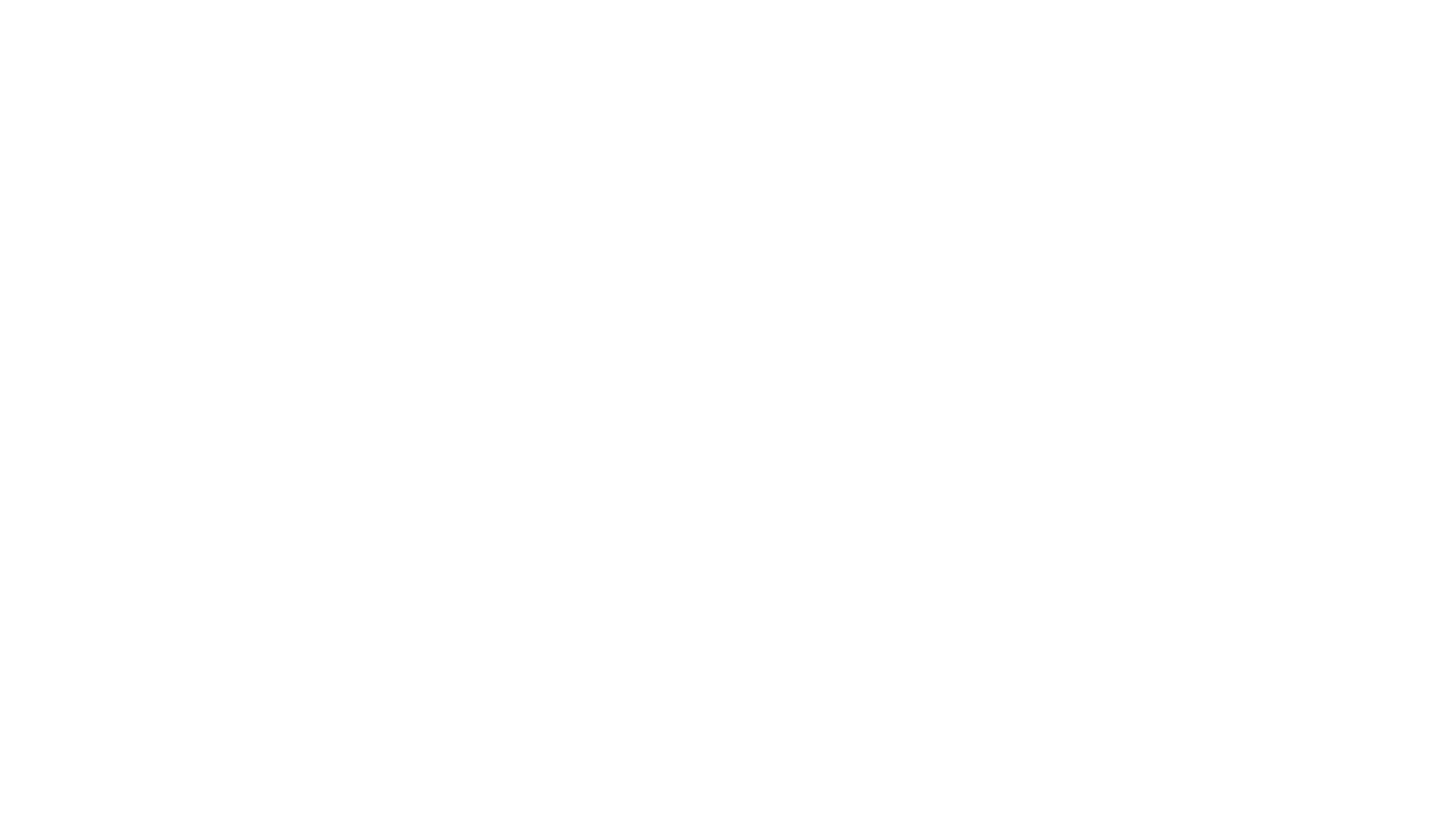 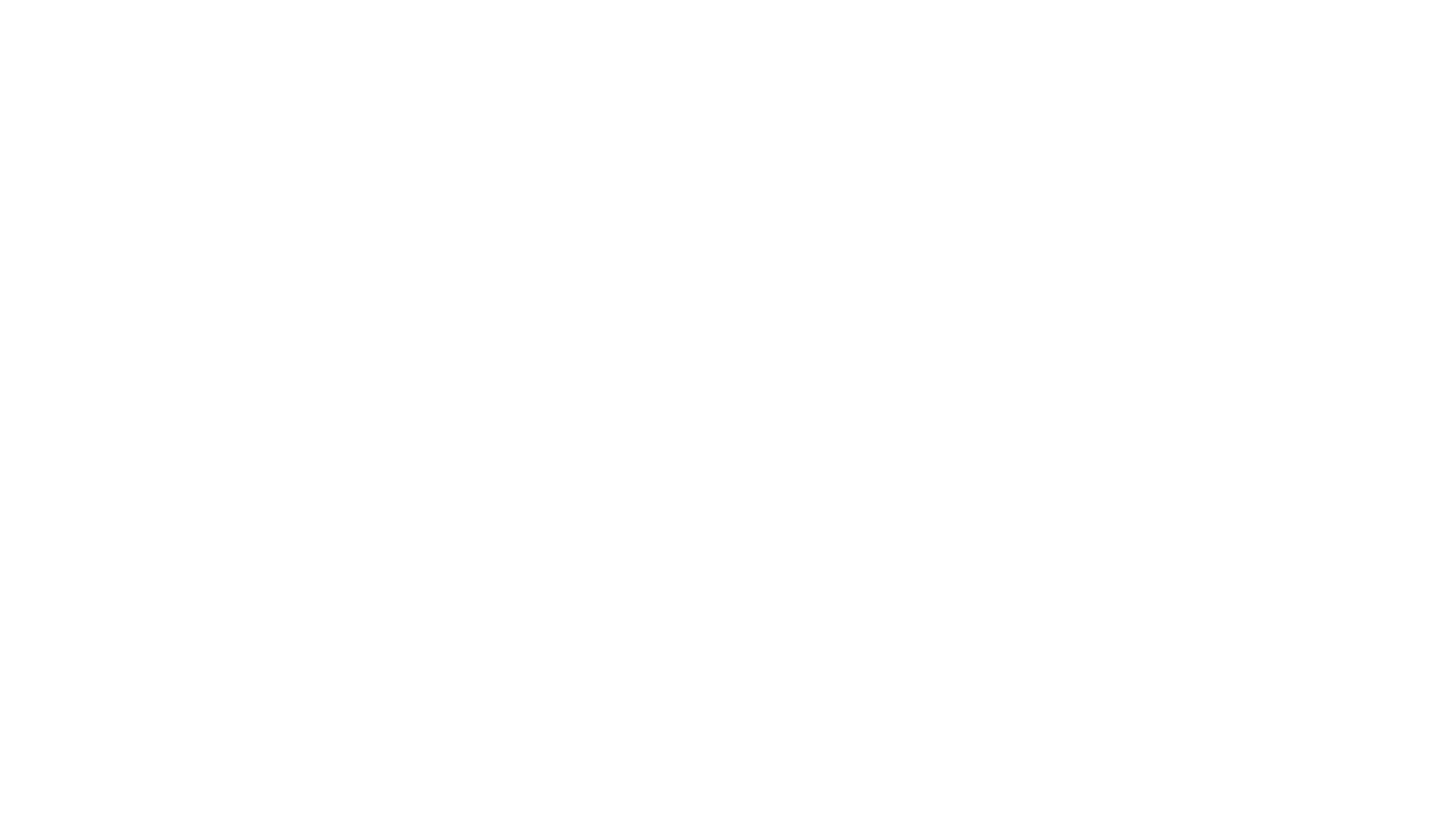 Osnova